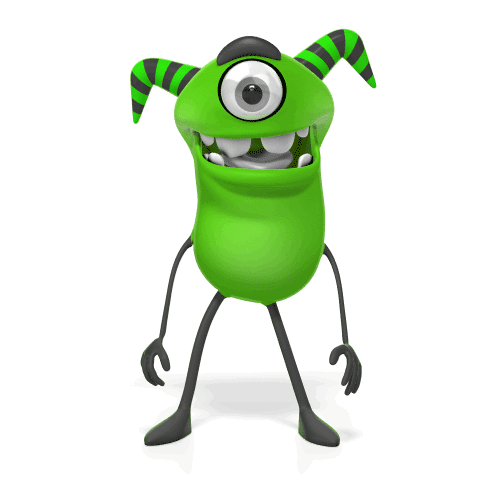 Application Submission Policies
NIH Regional Seminar – November 2019
1
Due dates on Weekends
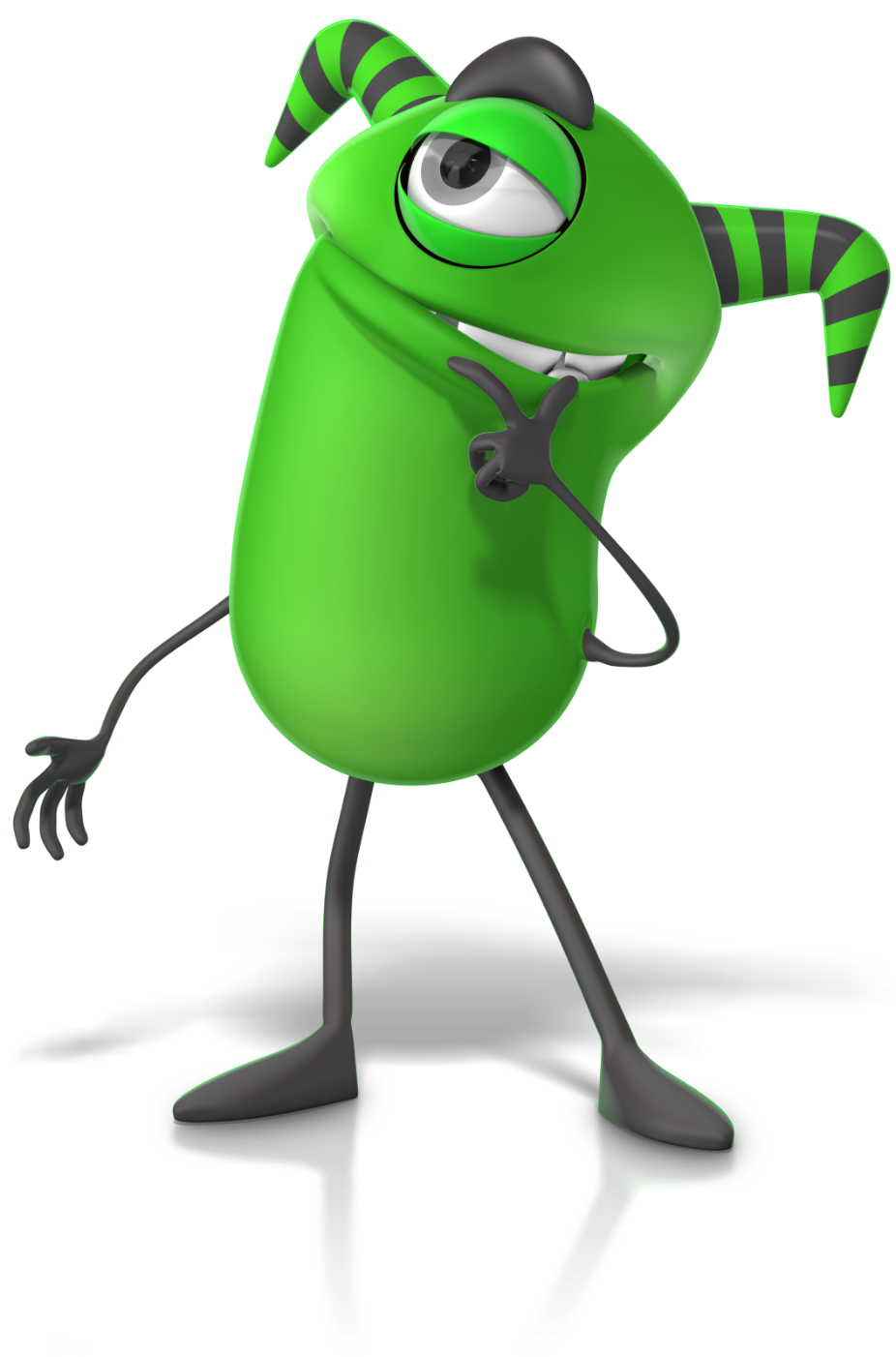 I plan to submit my R01 resubmission application to the parent announcement for the July 5, 2020 due date. 

July 5 falls on a Sunday. 

What is the latest I can submit my application and still be considered on-time?
2
Due Dates on Weekends - Answer
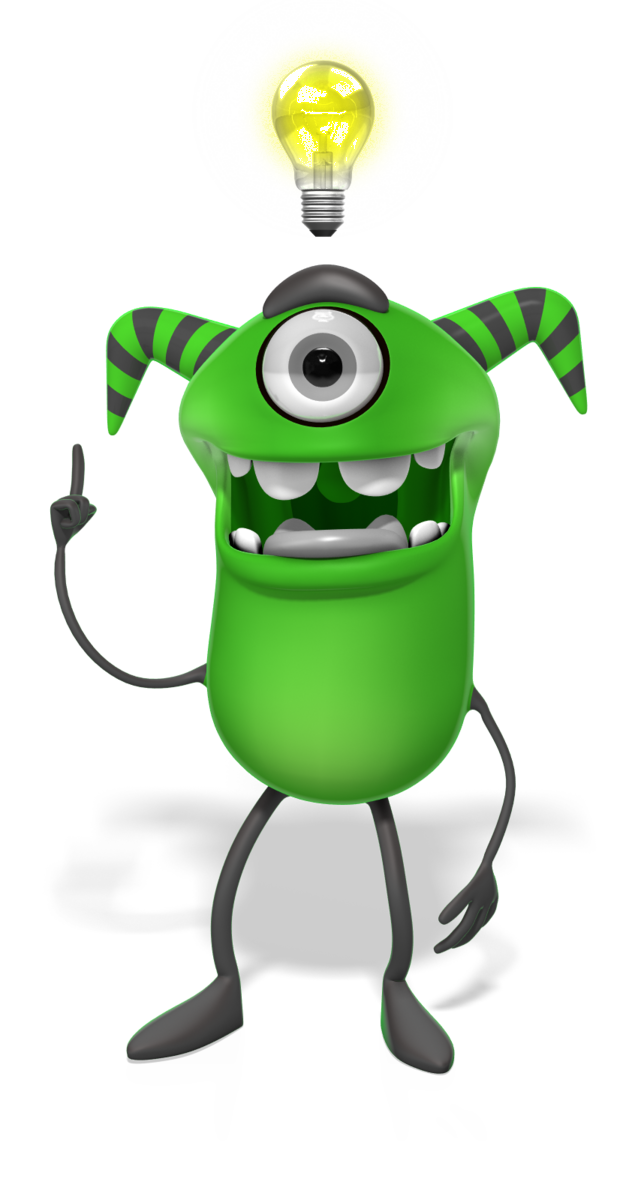 Monday, July 6, by 5 pm local time.

Due date extends to next business day if it falls on a
Weekend
Federal holiday
Washington, DC area Federal office closure (NOT-OD-17-041)
3
Late Applications
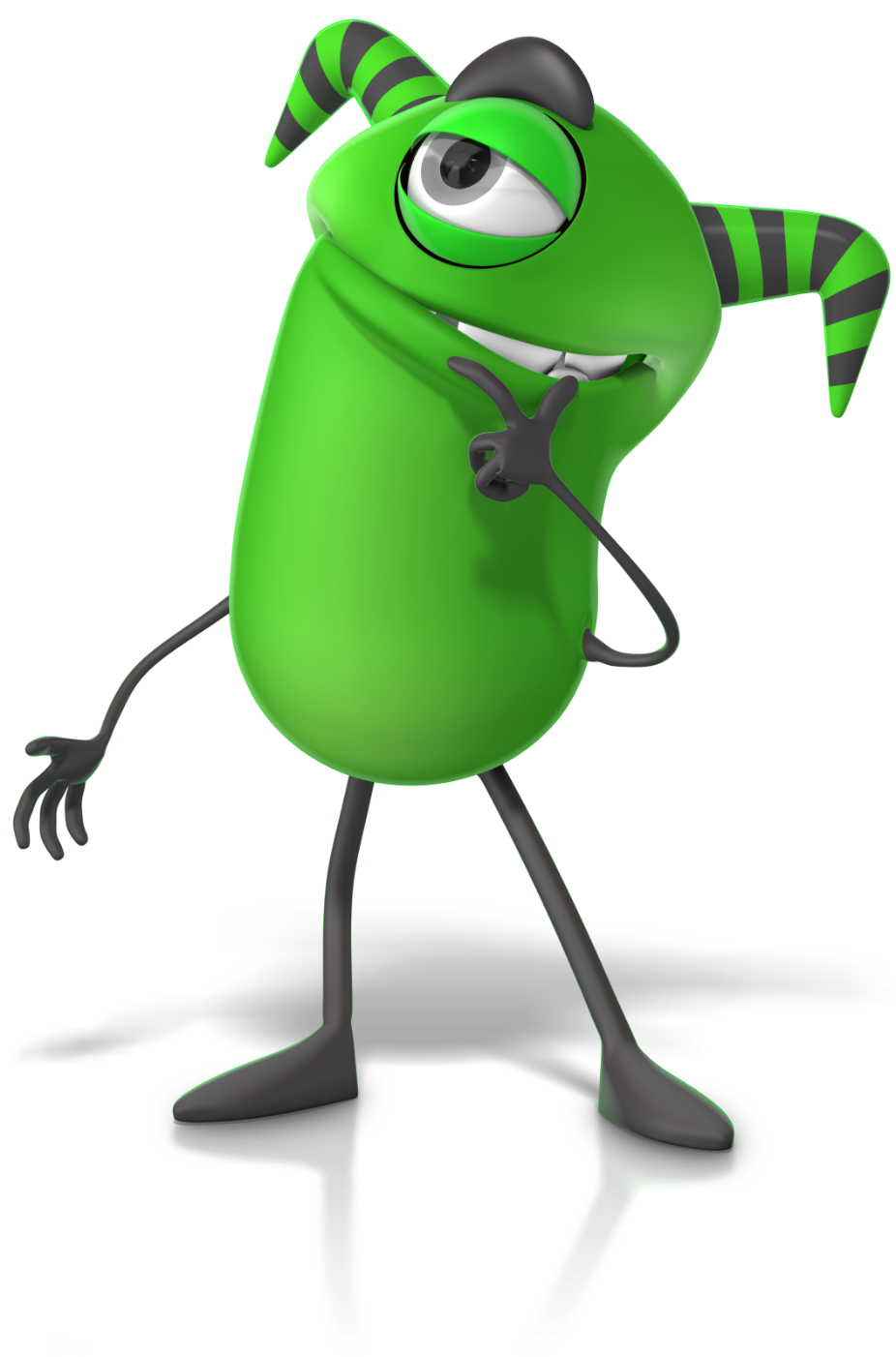 I couldn’t get it all done and missed the due date. What do I do?
4
Late Applications  - Answer
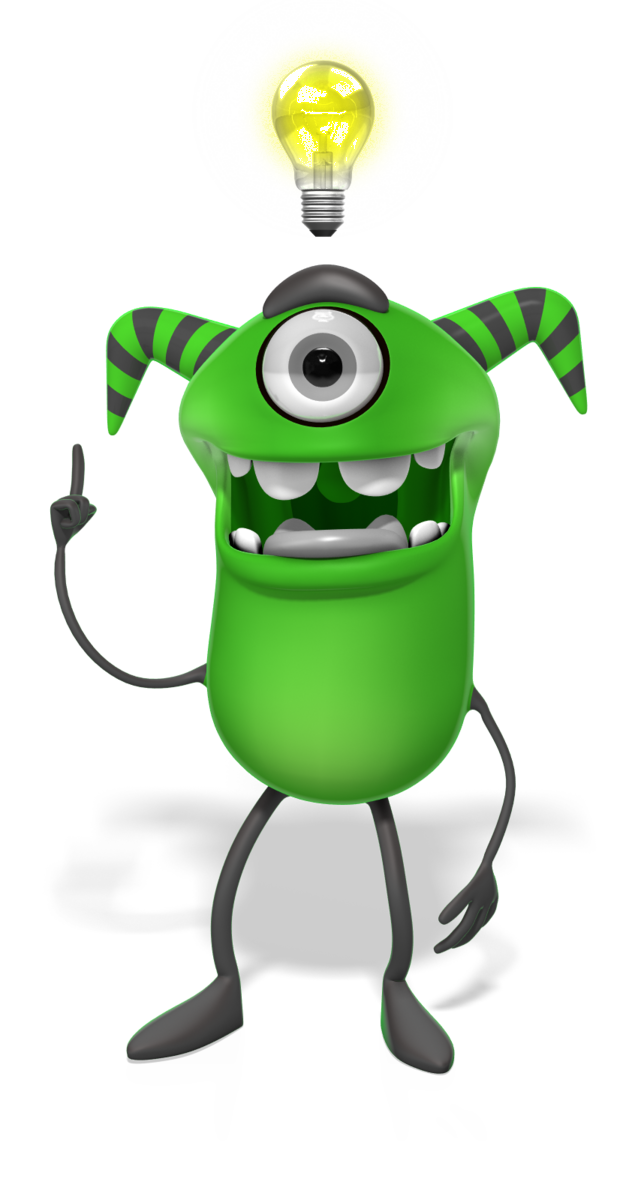 Some extenuating circumstances may allow for late submission
Check out the late applications policy –NOT-OD-15-039
If simply late due to time management or other controllable issues, then consider a future due date
5
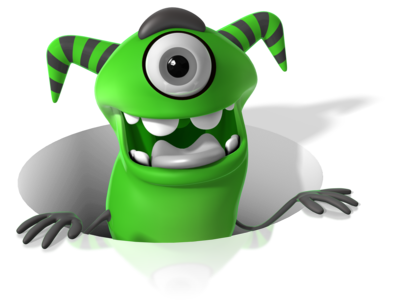 Do you think your application would be accepted late under these circumstances?
Signing Official (SO) in hospital on the due date.
PD/PI on overseas travel during due date.
1
5
PI served on NIH study section the week of the due date.
Document in cover letter; submit in late window; high chance of acceptance.
3
7
Problem with local system-to-system solution.
Without other extenuating circumstances, won’t be accepted.
PI submitting R35 & eligible for con- tinuous submission.
2
4
6
8
Didn’t complete registrations; started 1 week before due date.
PI has heavy teaching burden.
PI in hospital on the due date.
Won’t be accepted.
Won’t be accepted.
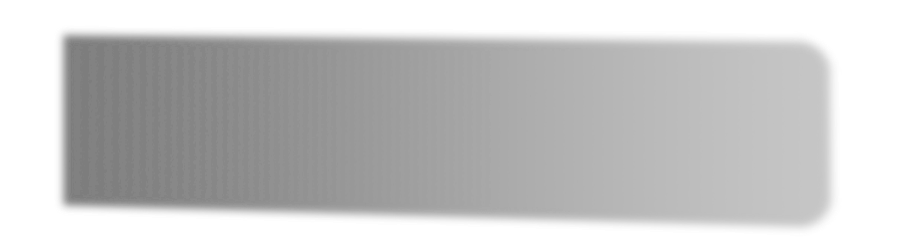 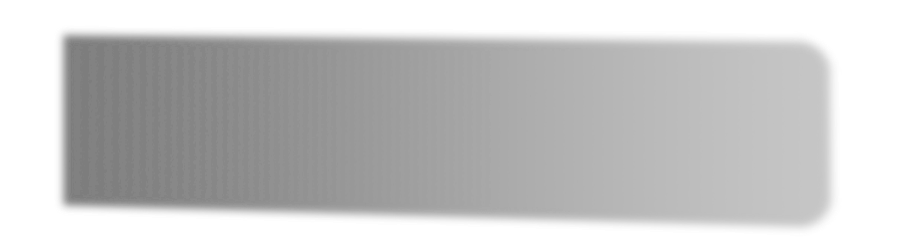 Document in cover letter; submit in late window; high chance of acceptance.
Document in cover letter; submit in late window; high chance of acceptance.
Without other extenuating circumstances, not likely to be accepted.
Not likely to be accepted.
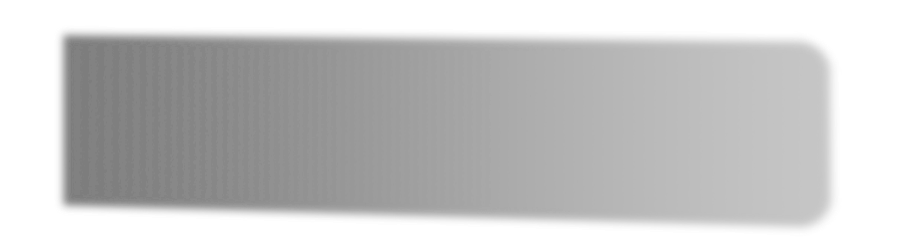 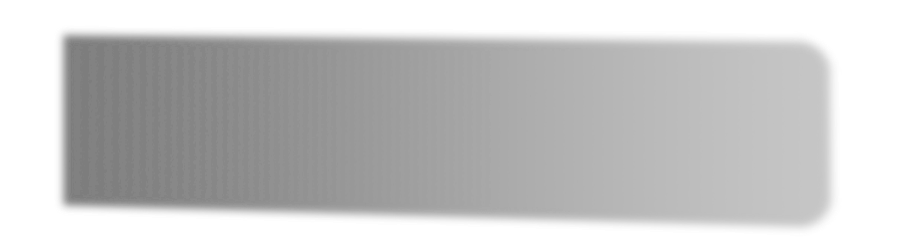 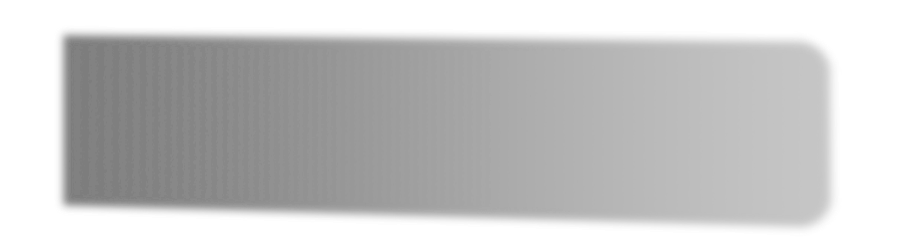 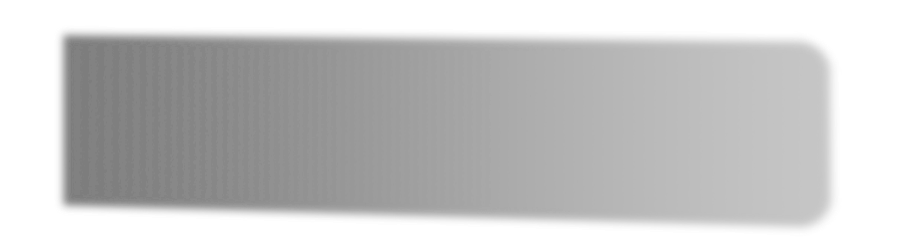 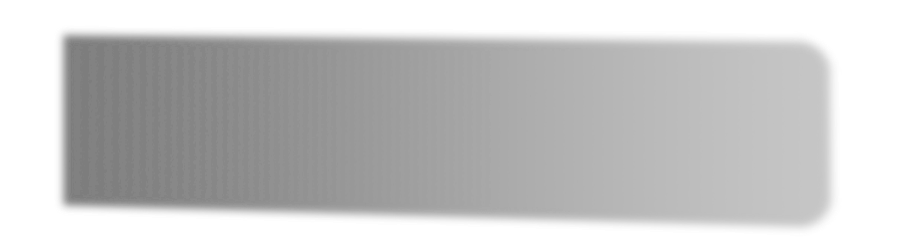 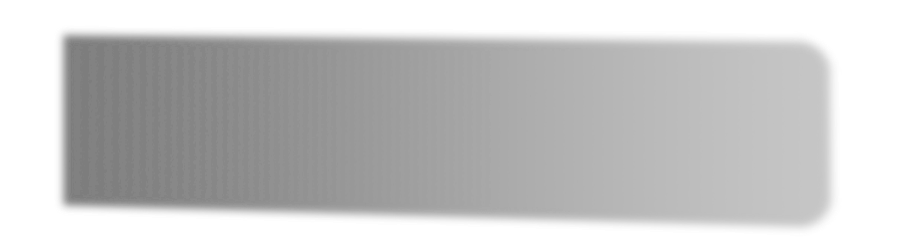 6
Dealing with System Issues
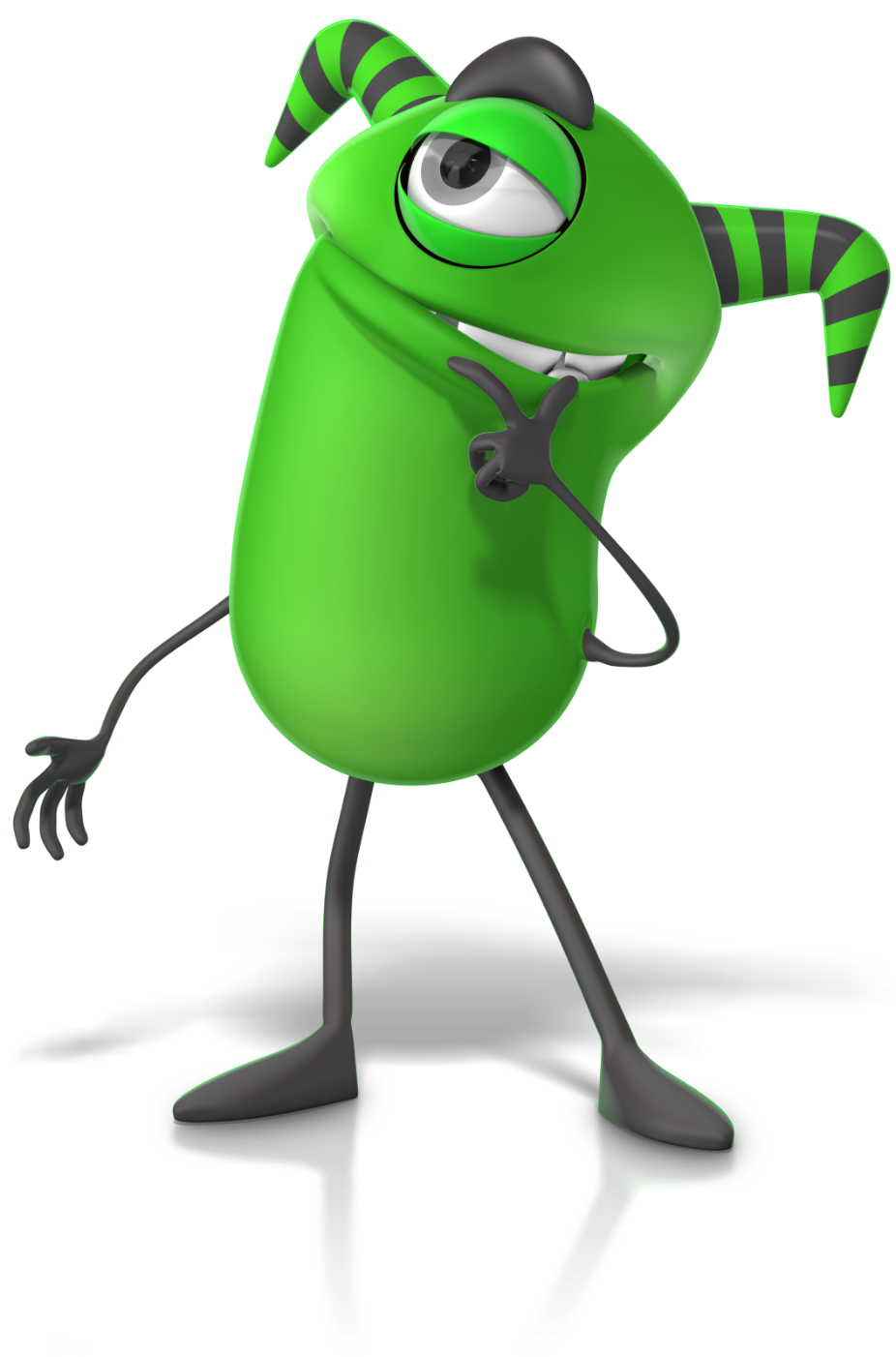 When I submitted my application I received notification from eRA Commons that it couldn’t be processed due to a “system error”.

 It’s due today. 

What should I do?
7
Dealing with system issues - Answer
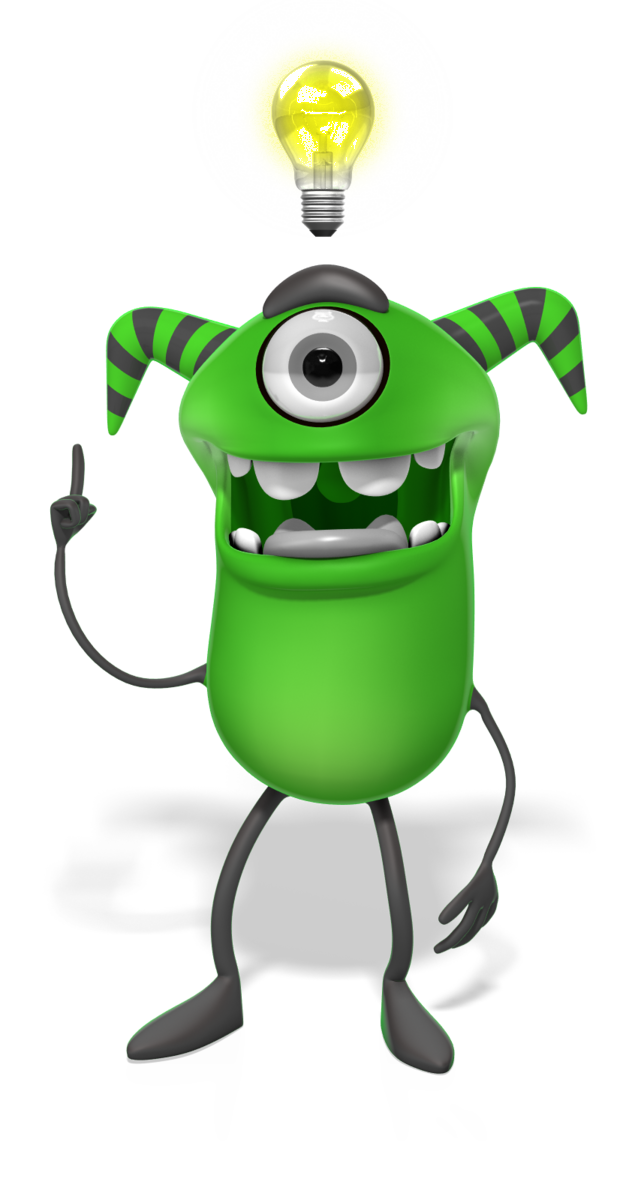 Contact the eRA Service Desk.

NIH will not penalize applicants who experience confirmed issues beyond their control with federal systems or systems required by NIH as long as they follow our application instructions and guidelines for Dealing with System Issues.
8
Resubmission policy
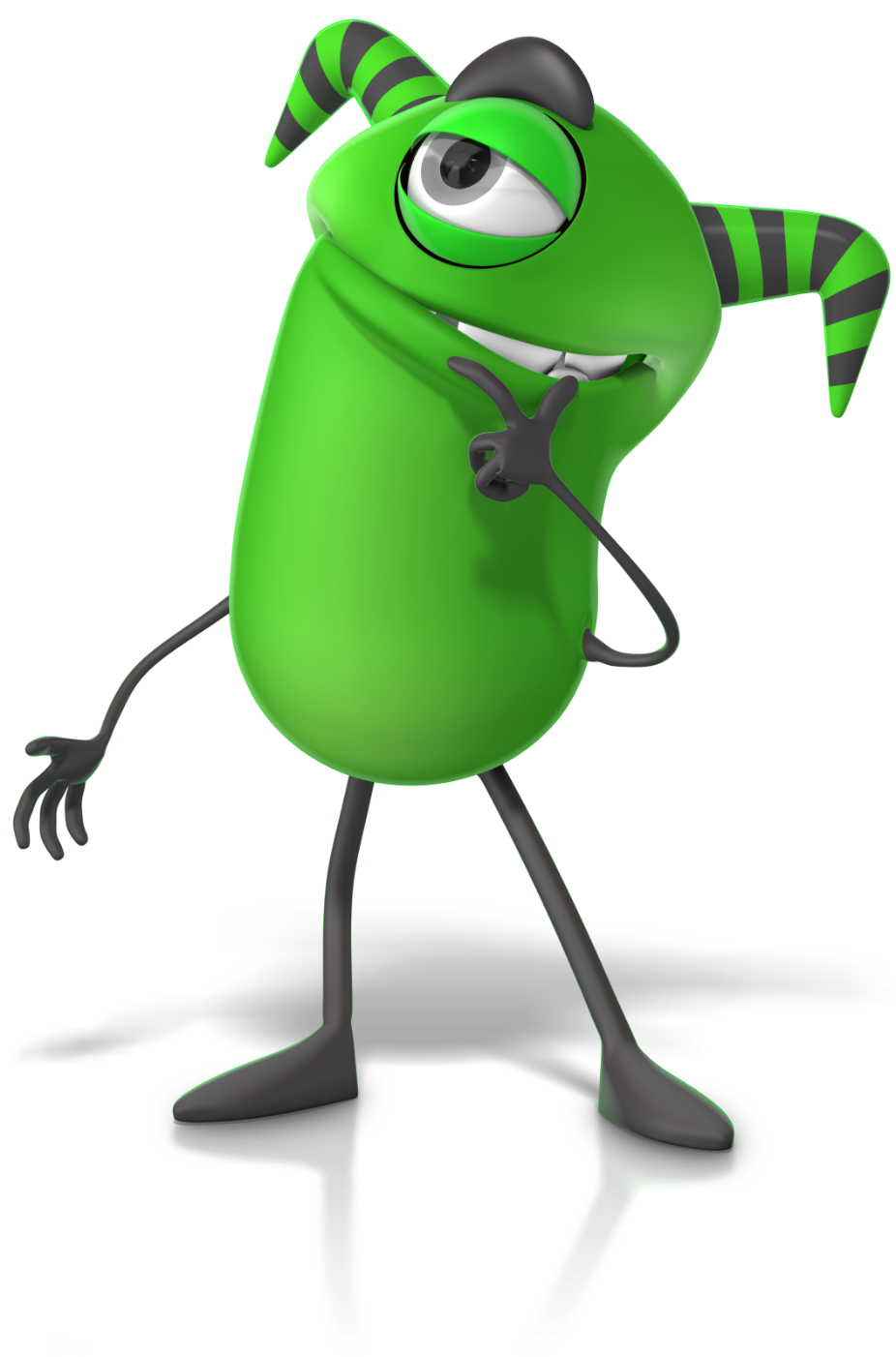 My NIH grant is in it’s 14th year. Both my Renewal application and my Resubmission of the Renewal received scores outside the payline.

Can I submit another Renewal application to retain continuity with my grant?
9
Resubmission Policy - Answer
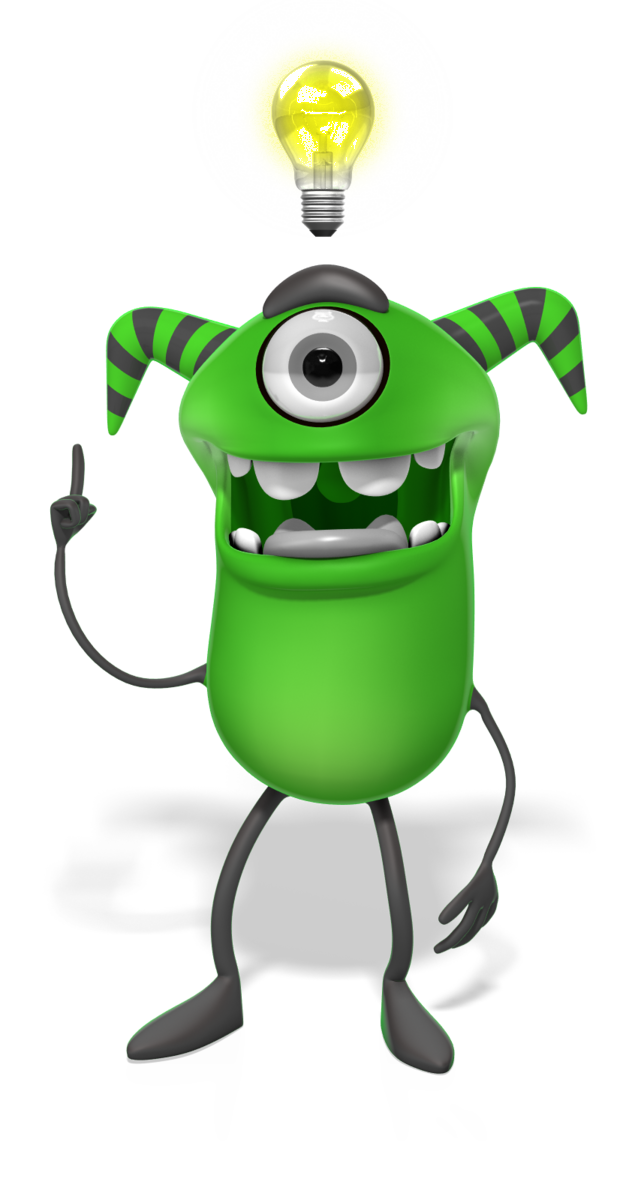 No. Your next application must be submitted as New. If funded it will be in year 1.

NIH permits one resubmission of an unfunded New/Renewal/Revision (A0) application (see NOT-OD-18-197). 
Resubmissions (A1) must be submitted within 37 months of the New/Renewal/Revision (A0) application (see NOT-OD-12-128).  
Following an unsuccessful resubmission (A1) application, applicants may submit the same idea as a New (A0) application for the next appropriate New application due date (see NOT-OD-18-197).
10
Check out our Submission Policies page for more details
https://grants.nih.gov/grants/how-to-apply-application-guide/due-dates-and-submission-policies/submission-policies.htm
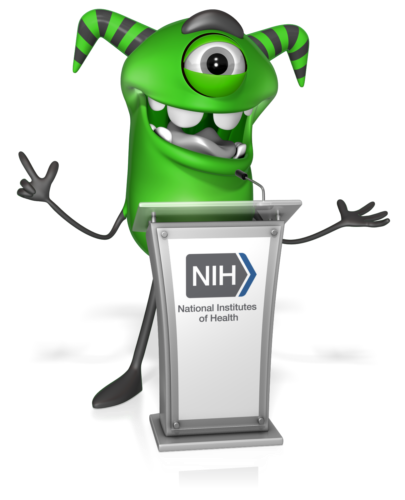 11